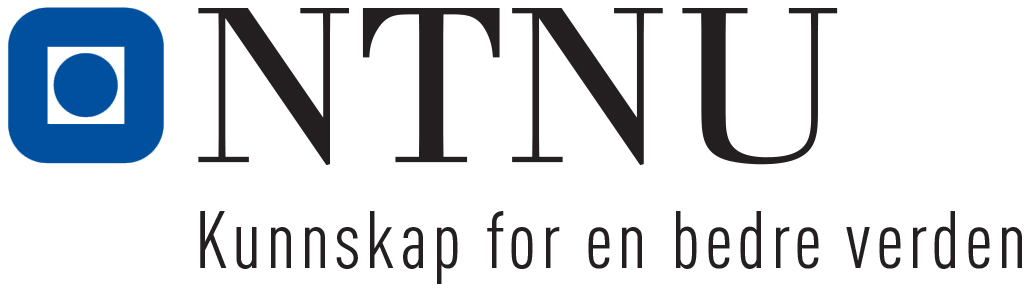 Inkluderende arbeidsliv
Ny IA-avtale
Sentrale og lokale handlingsplaner ved NTNU
IA-avtalen
Ny IA-avtale 2014-2018

Forenklet avtale for oppfølging av sykmeldte

Sanksjoner fjernet
Oppfølgingsplan ved fire uker utarbeides dersom det oppleves relevant og meningsfullt både for arbeidsgiver og den sykmeldte
Dialogmøte 1 gjelder for 100 prosent sykmeldte
Krav om rapportering etter 9 ukers sykmelding oppheves
[Speaker Notes: Regjeringen og hovedorganisasjonene underskrev avtalen 4. mars. Tredde i kraft 1. juli 2014. Gjelder fram til 31. desember 2018.
NTNU inngikk sin første samarbeidsavtale om IA april 2003. Har nå skrevet under ny avtale til og med 2018
«Felles erkjennelse av at aktivitet gjennom arbeid fremmer helse og at tidlig iverksetting av aktive tiltak vil kunne forebygge frafall fra arbeid.»
Dialogmøte 1 (innen 7 uker) trenger ikke gjennomføres dersom det er åpenbart unødvendig. Skaper bare unødig byråkrati i sykefraværsarbeidet. BHT og sykmelder innkalles når arbeidsgiver og/eller arbeidstaker ønsker det.
Rapportering 9 uker: Arbeidsgiver skal fortsatt dokumentere oppfølging og oppbevare dokumentasjonen
Status/partsmøter om IA hos bedriften kan legges til eksisterende fora.]
IA-avtalen
Forsterket innsats for personer med nedsatt funksjonsevne

Vektlegger forebygging
[Speaker Notes: Mer effektiv inkludering ved å prioritere unge
Tilretteleggingstilskudd for IA-virksomhetene]
Handlingsplan for IA ved NTNU
Mål og handlingsplan knyttes til delmålene i IA-avtalen

Overordnede mål:
Den enkeltes ressurser og arbeidsevne utvikles og benyttes
Forebyggende fokus på arbeidsmiljø
Fokus på mestring, medbestemmelse og utvikling
Lederforankring og partssamarbeid
Samarbeid mellom tillitsvalgte, verneombud og ansatte for å nå målene
[Speaker Notes: Handlingsplan utarbeidet som et samarbeid mellom IA-nettverket, tillitsvalgte, HMS- og Personalavdelingen]
Handlingsplan for IA ved NTNU
Delmål 1: Sykefraværet skal ikke overstige 3,3%
Variere fra kvartal til kvartal og mellom enhetene
Økt og bedre bruk av graderte sykmeldinger

Tiltak:
Systematisk HMS-arbeid
Mer fokus på arbeidsevne enn arbeidstid ved graderte sykmeldinger
Årlige medarbeidersamtaler
Regelmessige arbeidsmiljøundersøkelser
Trening i arbeidstida
Handlingsplan for IA ved NTNU
Delmål 2: Hindre frafall og utstøting
Gi unge med nedsatt funksjonsevne arbeidserfaring

Tiltak:
Trainee-ordning
Arbeidsutprøvingsplasser mellom enhetene
Tiltaksplasser i samarbeid med NAV
Handlingsplan for IA ved NTNU
Delmål 3: God seniorpolitikk
Mål om at flest mulig står i jobb til de er 70 år
Faglig kompetanseheving/endre oppgaver

Tiltak:
Revidere seniorpolitikken ved NTNU. 
Egne seniorsamtaler etter fylte 60 år
Tett samarbeid med NAV og SPK
Handlingsplan for IA ved NTNU
Lokale handlingsplaner
Utarbeides av enhetene
[Speaker Notes: Her kobles de ulike LOSAM inn for å utarbeide lokale handlingsplaner. Kommer tydeligere bestilling fra Personalavdelingen.]